Задания с практическим
 содержанием.
ГИА 2013.
21.
В таблице приведены нормативы по бегу на дистанцию 60 метров для учащихся девятых классов. Оцените результат мальчика, пробежавшего 60 метров за 9,1 секунды.
9,1 –лучше чем 9,2
1) Отметка «5»		3) отметка «3»
2) Отметка «4»		4) норматив не выполнен
22.
На рисунке показано изменение температуры воздуха на протяжении одних суток. По горизонтали указано время суток, по вертикали — значение температуры в градусах Цельсия. Найдите разность между наибольшим и наименьшим значением температуры.
19
18
17
16
15
14
13
12
11
10
9
8
7
6
5
0:00     3:00      6:00        9:00      12:00      15:00     18:00     21:00     0:00
18 – 7 = 11
Ответ:  11
23.
Билет в музей стоит 150 рублей. Стоимость билета для школьника составляет 40% от полной стоимости билета. Сколько рублей нужно заплатить за билеты на группу, состоящую из 28 школьников и 2 учителей?
Решение.
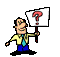 1) 150 ∙ 2 = 300 руб. (за учителей)
2) 150  - 100%
х   -   40%
х = 150∙40:100 =
60 руб.
3) 60 ∙28 = 1680руб. (за 28 учеников)
4) 1680 + 300 = 1980руб.
Ответ: 1980 рублей
24
Сколько всего осей симметрии имеет фигура, изображённая на рисунке?
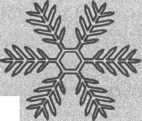 Ответ:
6.
25
Чтобы проектор Р полностью освещал экран А                  высотой 120 см, его необходимо расположить на расстоянии, не меньшем, чем 300 см от экрана А. На каком наименьшем расстоянии (в сантиметрах) от экрана В высотой 180 см нужно расположить проектор, чтобы он полностью освещал этот экран?
В
300: х = 120 : 180
А
120 х = 300 ∙ 180
х = 300 ∙ 180: 120
Р
180 см
120 см
х = 450 см.
Ответ: 450
300 см
?см
26.
Завуч школы подвёл итоги контрольной работы по алгебре в девятых классах. Результаты представлены на круговой диаграмме. Сколько примерно учащихся получили положительную отметку «3», «4» или «5», если всего в школе 150 девятиклассников?
1)  более 110 уч.
2)  около 100 уч.
«5»
3)  около 90 уч.
«2»
«4»
4)  менее 80 уч.
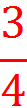 ∙ 150= 112,5
«3»
27.
На 1000 электрических лампочек в среднем приходится 4 бракованных. Какова вероятность, что взятая наугад лампочка окажется исправна?
Решение.
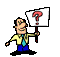 1) 1000 - 4 = 996 исправных л.
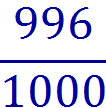 2)
= 0,996
Ответ: 0,996
28.
Зная длину окружности колеса автомобиля — l, можно подсчитать пройденное им расстояние по формуле:      S = l ∙ п, где п— количество оборотов колеса. Какое расстояние проехал автомобиль, если длина окружности его колеса 1,5 м, а количество оборотов колеса равно 3000? Ответ выразите в километрах.
Решение.
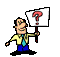 4500м
= 4,5км
1) S = 1,5∙3000=
Ответ: 4,5км